Mrs. Kimble’s and Mr. Brown’s 6th Grade earth science
Contact Information:
Email: laquincia.brown@cobbk12.org
michael.brown2@cobbk12.org
Blog: www.griffinsixthscience.weebly.com
Phone: (404)-734-4105
Remind app coming soon: will send an email and post on blog
What’s Happening……
Grading policy
GRADING: 
Tests, Projects, Labs, Essays			30%			A 	90-100%
Formative (Classwork, Homework)	70%		 	B 	80-89%	
																	C 	74-79%
																	D  	70-73%
																	F	69% and 																				       below
Access to Synergy
Synergy is a great way to keep up with your child’s academic progress.

*If you have any questions regarding synergy, a table will be set up in the learning commons.
How To Access my/our blog
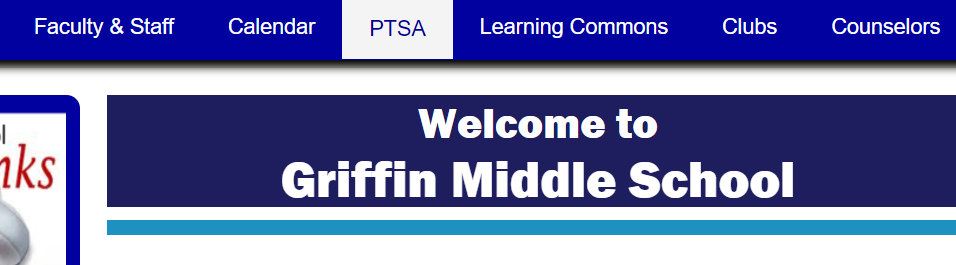 1) Go to http://www.cobbk12.org/Griffin/ 
2) On the griffin website, click on faculty and staff at the top.
How To Access team  blog
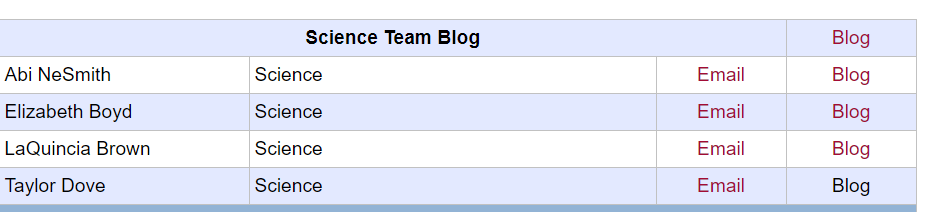 3) Go down to Science Team Blog
4) Click on Blog next to Science Team 
5) Here’s the QR to access it
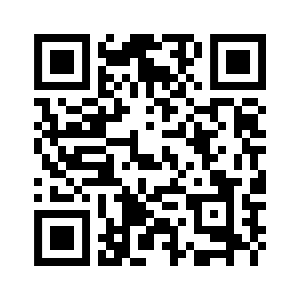 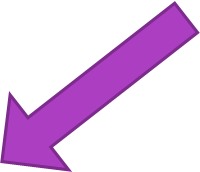 We ALL care about the science fair
A HUGE THANK YOU FOR ALL YOU DO!!!!!!!
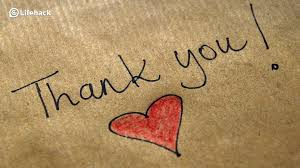